Art
第一课时
WWW.PPT818.COM
Warming
Do you like drawing / painting?
What do you use to draw/paint?
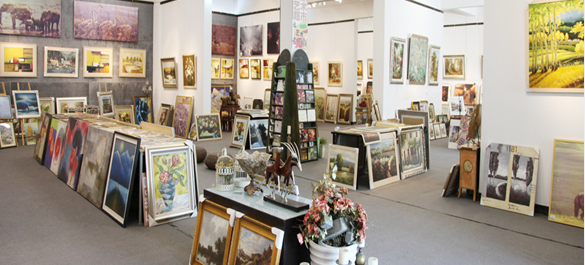 Presentation
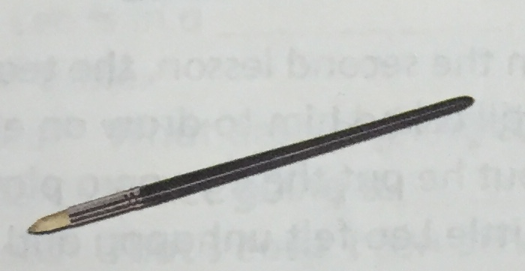 What’s this?
                 It’s a brush.
Presentation
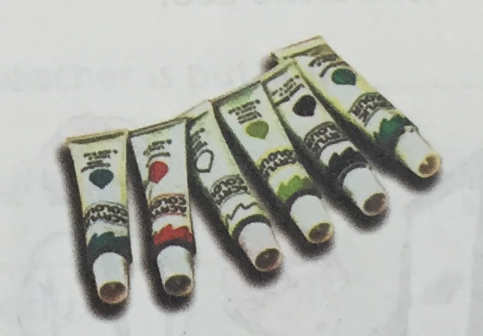 What are these?
                     They’re paints.
Presentation
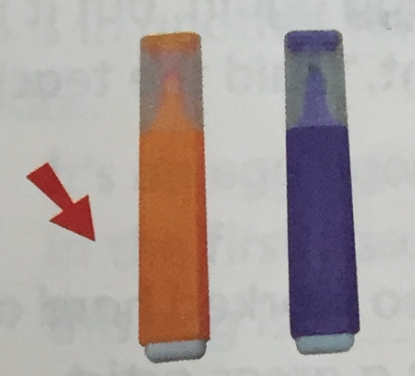 There are two erasers.
       Which one is  on the left.
Presentation
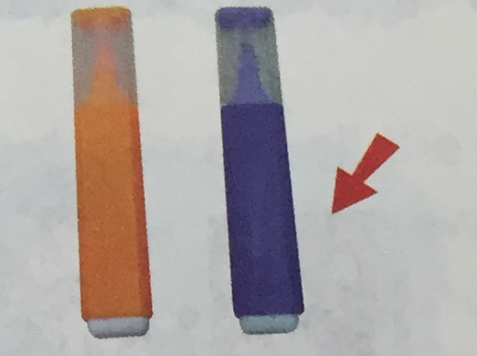 Which one is  on the right.
Match and say
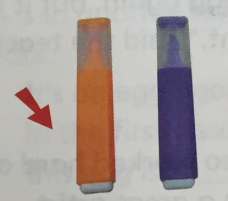 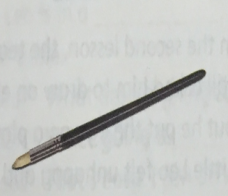 on the right

paints

brush 

on the left
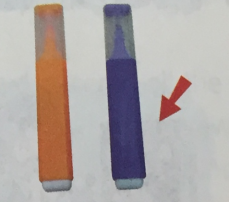 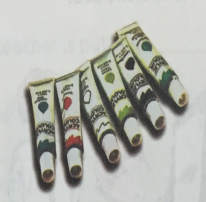 Do you want to go to the art museum?
Follow me!
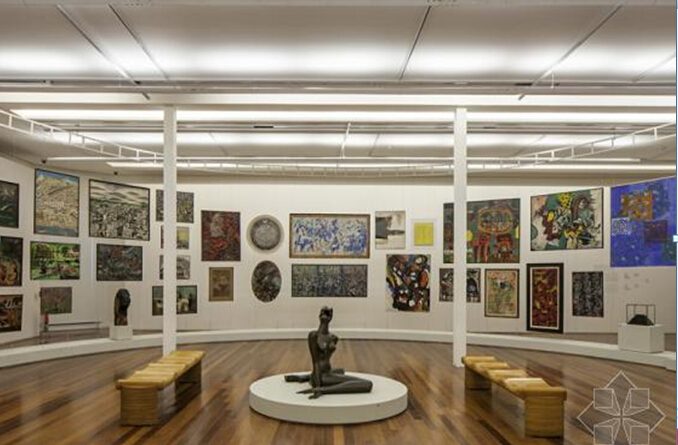 Wow! They’re great.
Presentation
Which one do you like?
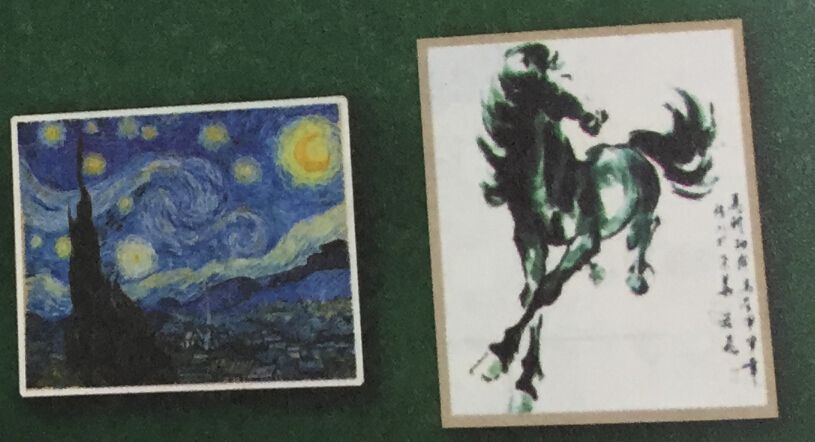 Presentation
I like the one on the left. I like the colours. The night sky is beautiful.
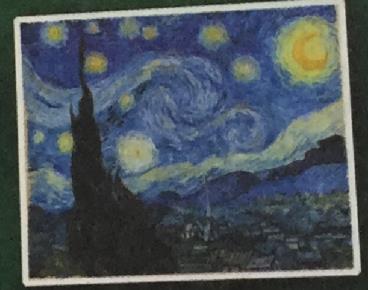 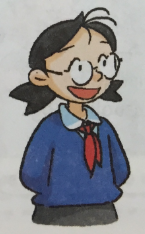 This is an oil painting. It’s colourful.
Presentation
I like the one on the right. I like horses. This horse looks powerful.
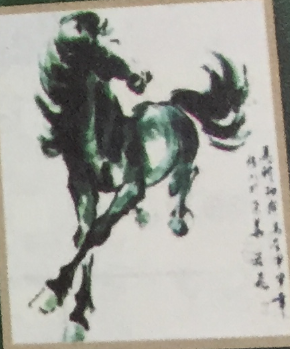 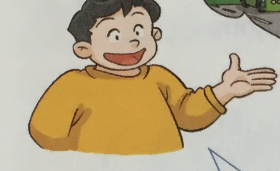 This is a Chinese ink painting. It’s usually in black and white.
Read and circle the correct answers.
1.Why does Kitty like the oil painting?
a    She likes the colours.
b   She likes the stars.
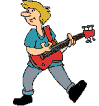 2.Why does Joe like the Chinese ink paintings?
a    He likes the horses. The horse looks powerful.
b    He likes the ideas.
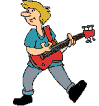 3. A Chinese ink painting is usually_______?
a    colourful.
b   in black and white.
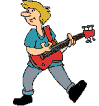 Enjoy reading.
Work in pairs
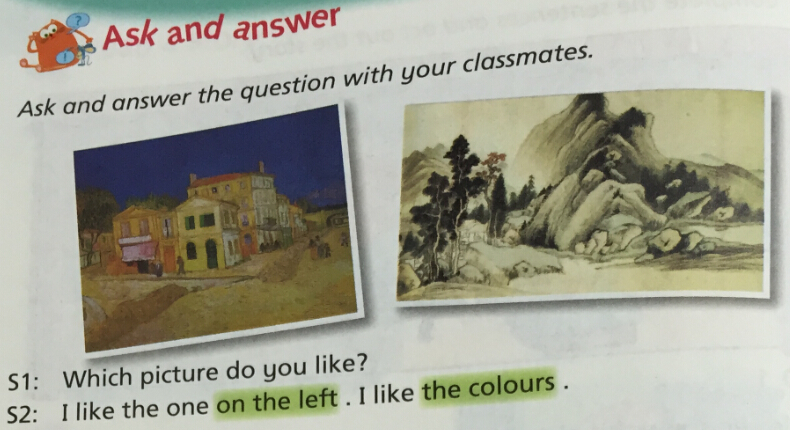 Summary
本课重点句型：
Which one do you like?
I like the one on the left/ on the right.
I like the colours. The night sky is beautiful.
I like horses. This horse looks powerful.
学会询问及回答喜欢的物品，并简要说明理由。
Homework.
选择自己喜欢的一幅艺术作品，并做简要介绍和说明理由。
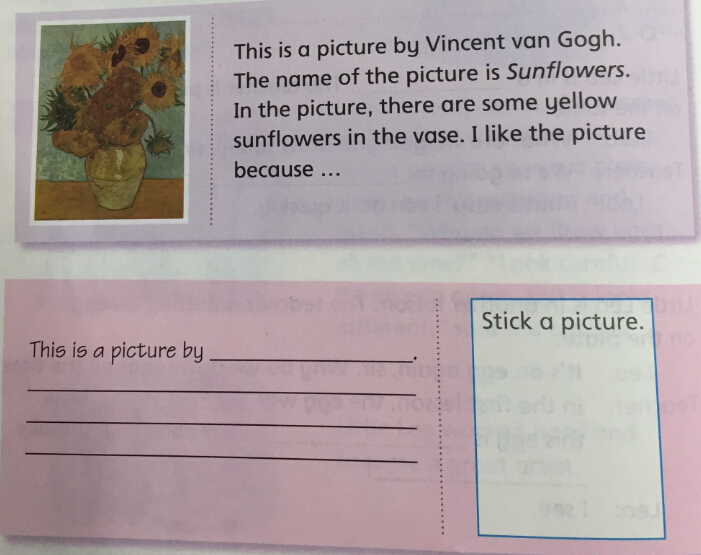 The End